Итоговое сочинение
6 декабря
 2017 года
Итоговое сочинение
Статус работы 
Это выпускное сочинение (изложение). Обязательно для всех выпускников: окончить школу без него нельзя. 
Оценивание
Зачёт — незачёт. В школе баллы не выставляются. Для окончания школы нужно получить за работу зачёт. Только зачёт за сочинение будет пропуском к остальным экзаменам. Кто не справится с сочинением, к другим экзаменам не допускается.
Итоговое сочинение
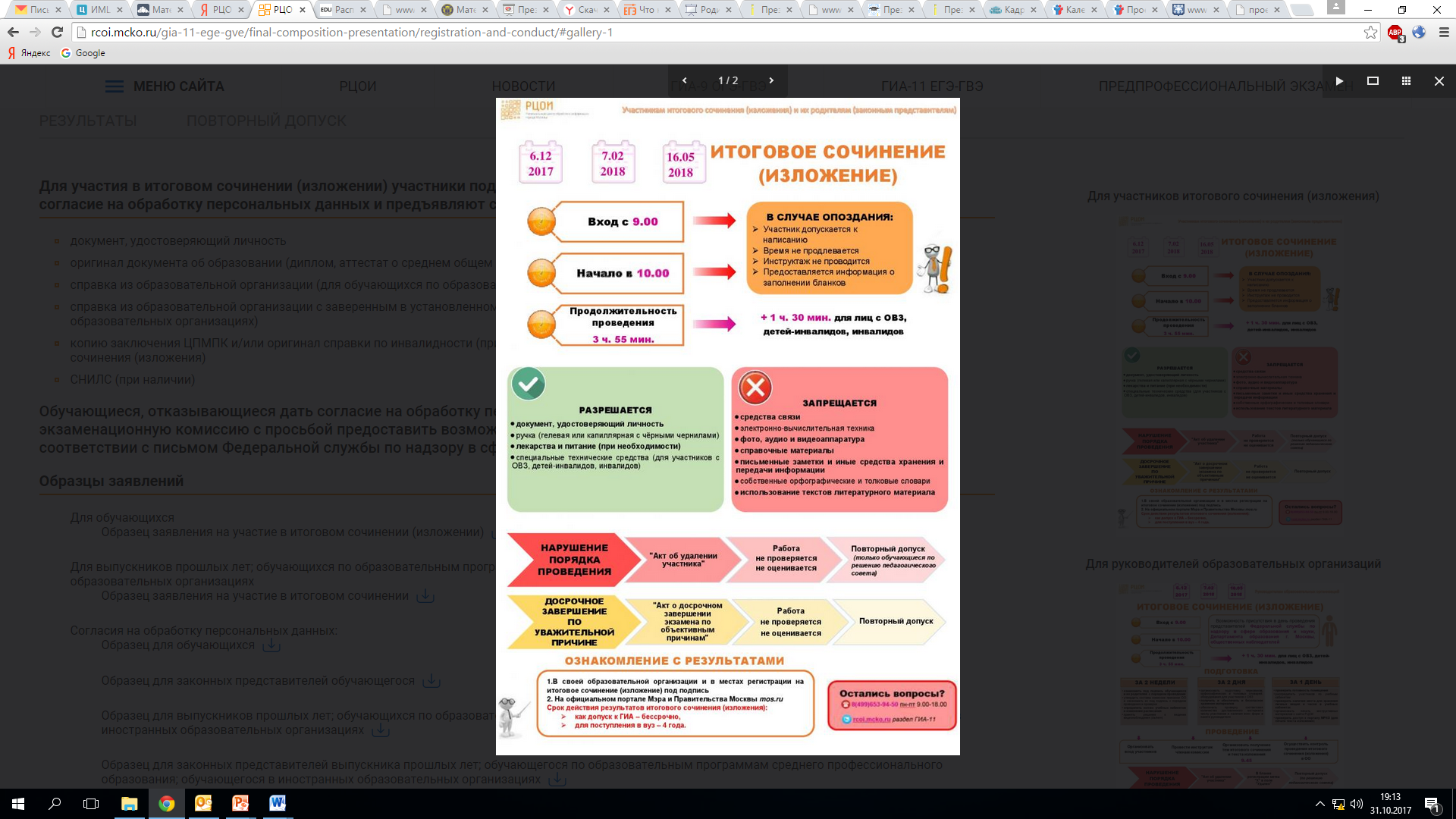 Сочинение длится три часа пятьдесят пять минут (235 минут).
Проверку осуществляет школьная комиссия. 
Рекомендуемый объём сочинения — 350 слов (считаются все слова, даже маленькие: предлоги, союзы, частицы и проч.). 
За работы объёмом менее 250 слов ставится незачёт
Работы школьников оценивается по пяти критериям: 
• соответствие теме; 
• аргументация и привлечение литературного материала; 
• композиция; 
• качество письменной речи; 
• грамотность. 
Два первых критерия из этого списка являются обязательными.
Направления итогового сочинения
"Смелость и трусость" 
"Цели и средства" 
"Равнодушие и отзывчивость" 
"Верность и измена" 
"Человек и общество"